Cross-organization Big Data Cyber Attack Awareness
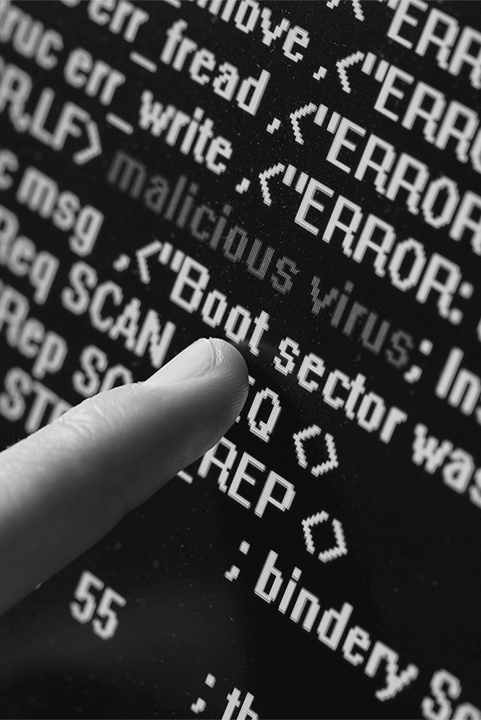 NSF Big Data Spoke Planning Project 
in collaboration with NSF Northeast Big Data Hub

John Yen
College of Information Sciences and Technology
The Pennsylvania State University

Northeast Big Data Hub Workshop
February 24, 2017
Project Team
John Yen, PSU 
Peng Liu, PSU
Vijay Atluri, Rutgers
George Cybenko, Dartmouth
Andrew Sears, PSU 
Don Welch, PSU
Nabil Adam, Rugers
Robert Erbacher, Army Research Office/Lab
Mudhakar Srivatsa, IBM
Vasant Honavar, PSU
Adam Smith, PSU
Kathleen McKeown, Columbia
Rene Baston, Executive Director, Northeast Big Data Hub
Katie Naum, Project Coordinator, Northeast Big Data Hub
Goals of the Spoke Planning Project
Identify obstacles for network security analysts in different organizations to share cyber attack information currently not available
Develop one or multiple approaches to address the obstacles
Demonstrate feasibility of the approach
Submit a Spoke proposal based on the approach
Existing Resources for Sharing Cyber Threats Information
Identify Obstacles/Objectives for Cross-organization Sharing of Near Real-time Cyber Attack Information
Requires a Deep Level of Trust
Needs to Add Critical Values to Existing Tools 
Needs to Protect Sensitive Information and Privacy 
Needs to Be Compliant with Rules and Regulations
Needs to Facilitate (not Complicate) the Workflow of Analysts
Activities to Develop Trust
Identify key stakeholders of institutions
Office of Information Security: CISO, Network Analysts
Office of Risk Management
Office of General Counsel
Provost/VP Office
Conduct multiple meetings and telecons to explain our vision
Invite them to attend a Spoke Planning workshop to meet other stakeholders from other institutions
The BD Spoke Planning Workshop
Held on November 11th
Attended by representatives of all key stakeholders from four organizations (Penn State, Rutgers, Dartmouth, Columbia)
 Gave a hands-on demo of a simple cross-organization cyber attack information sharing tool.
Using the tool to elicit feedback through panel discussions 
A Panel of Analysts
A Panel on Concerns of Information Sharing 
Adapted the afternoon panels to focus on issues raised
Summary of Feedback
Analysts would like to know “what the other analysts knew about ongoing attacks”
1-1 peer exchange can be extended to broadcast within the trusted community
Should aim to leverage distributed Big Data about network flows and related information
Goal of  Spoke Proposal
Enable organizations to share cyber attack patterns that involve multiple steps 
Add values to existing tools
Sensitive information can be abstracted to less sensitive ones, but still useful to other organizations
Can facilitate distributed Big Data analytics of network flows and related information
Enable collaborative and coordinated cyber defense across multiple trusted organizations
Leverage
BigTen Alliance (including Univ. of Chicargo) had a parallel effort to share Indicators of Compromise (IOC)
NIST standards for threat signatures (STIX) and exchange framework (TAXI)
Current Planning Activities
Developing a representation of cyber attack patterns
Developing agreements between the four organizations (Penn State, Rutgers, Dartmouth, and Columbia)
Developing a pilot study to demonstrate feasibility
Developing the Spoke proposal